ISTITUTO COMPRENSIVO “CAPUANA-PARDO”SCUOLA DELL’INFANZIA, PRIMARIA E SECONDARIA DI I GRADOCASTELVETRANO
A.S. 2019/2022




CURRICOLO VERTICALE D’ISTITUTO
Programmazione dipartimentale verticale
Allegato 2
Dipartimento N. 2 – Area matematico-scientifico-tecnologica







Coordinatore del Dipartimento 2
Prof.ssa G. PIAZZA
Partendo dall’analisi dei nuclei fondanti delle discipline, il Dipartimento n. 2 ha individuato, con riferimento alla competenza chiave europea “Competenza matematica e competenze di base in scienza e tecnologia”, le competenze specifiche, i traguardi per lo sviluppo delle competenze al termine della Scuola dell’Infanzia, della Scuola Primaria e della Scuola Sec. di I grado , gli obiettivi di apprendimento relativi alla scuola dell’Infanzia e alle tappe fondamentali del primo ciclo, nonché i contenuti.
COMPETENZA CHIAVE EUROPEA:  COMPETENZA MATEMATICA E COMPETENZE DI BASE IN SCIENZE E TECNOLOGIA
COMPETENZE 
SPECIFICHE
Competenze di base in Scienze e Tecnologia
Competenza matematica
1) Operare con le quantità
2) Collocare nello spazio
3) Cogliere 
    relazioni
2) Progettare, sperimentare e verificare ipotesi
1) Osservare e descrivere oggetti e fenomeni
3) Intervenire,
 trasformare 
e produrre
COMPETENZA CHIAVE EUROPEA:   COMPETENZA MATEMATICA E COMPETENZE DI BASE IN SCIENZE E TECNOLOGIA         COMPETENZA MATEMATICA
Scuola dell’Infanzia
Campo di esperienza: LA CONOSCENZA DEL MONDO
Scuola Primaria
Discipline concorrenti: Italiano, Educazione Fisica, Musica, Storia, Tecnologia e Informatica
Disciplina di riferimento: MATEMATICA
Scuola Sec. di I grado
Disciplina di riferimento: MATEMATICA
TRAGUARDI PER LO SVILUPPO DELLE COMPETENZE
TRAGUARDI AL TERMINE DELLA SC. DELL’INFANZIA
TRAGUARDI AL TERMINE DELLA SC. PRIMARIA
TRAGUARDI AL TERMINE DELLA SC. SEC DI    I  GRADO
Competenza specifica 1
Il bambino sa raggruppare e ordinare secondo criteri diversi, confrontare e valutare quantità, utilizzare   semplici simboli per registrare, compiere misurazioni mediante semplici strumenti.

Competenza specifica 2
Dimostra di sapersi orientare nell’organizzazione cronologica della giornata. Individua le posizioni di oggetti e persone nello spazio usando termini come davanti/dietro, sopra/sotto, destra/sinistra, ecc. Segue correttamente un percorso sulle basi di indicazioni verbali.

Competenza specifica 3
Sa riferire correttamente eventi del passato recente, della loro collocazione temporale e sa formulare riflessioni e considerazioni relative al futuro immediato e prossimo.
Competenza specifica 1
L’alunno si muove con sicurezza nel calcolo anche con i numeri razionali, ne padroneggia le diverse rappresentazioni e stima la grandezza di un numero e il risultato di operazioni .
Riconosce e risolve problemi in contesti diversi  valutando le informazioni e la loro coerenza.
Spiega il procedimento seguito, anche in forma scritta, mantenendo il controllo sia sul processo risolutivo, sia sui risultati.
Confronta procedimenti diversi e produce formalizzazioni che gli consentono di passare da un problema specifico a una classe di problemi. 
Utilizza e interpreta il linguaggio matematico e ne coglie il rapporto con il linguaggio naturale. 
Ha rafforzato un atteggiamento positivo rispetto alla matematica attraverso esperienze significative e ha capito come gli strumenti matematici appresi siano utili in molte situazioni per operare nella realtà.
 Competenza specifica 2
L’alunno riconosce e denomina le forme del piano e dello spazio, le loro rappresentazioni e ne coglie le relazioni tra gli elementi.
Riconosce e risolve problemi in contesti diversi  valutando le informazioni e la loro coerenza.
Spiega il procedimento seguito, anche in forma scritta, mantenendo il controllo sia sul processo risolutivo, sia sui risultati.
Confronta procedimenti diversi e produce formalizzazioni che gli consentono di passare da un problema specifico a una classe di problemi. 
Utilizza e interpreta il linguaggio matematico e ne coglie il rapporto con il linguaggio naturale. 
Ha rafforzato un atteggiamento positivo rispetto alla matematica attraverso esperienze significative e ha capito come gli strumenti matematici appresi siano utili in molte situazioni per operare nella realtà.
Competenza specifica 3
L’alunno analizza e interpreta rappresentazioni di dati per ricavarne misure di variabilità e prendere decisioni.
Riconosce e risolve problemi in contesti diversi   valutando le informazioni e la loro coerenza.
Spiega il procedimento seguito, anche in forma scritta, mantenendo il controllo sia sul processo risolutivo, sia sui risultati.
Confronta procedimenti diversi e produce formalizzazioni che gli consentono di passare da un problema specifico a una classe di problemi. 
Produce argomentazioni in base alle conoscenze teoriche acquisite.
Sostiene le proprie convinzioni, portando esempi e controesempi adeguati e utilizzando concatenazioni di affermazioni; accetta di cambiare opinione riconoscendo le conseguenze logiche di un’argomentazione corretta.
Utilizza e interpreta il linguaggio matematico e ne coglie il rapporto con il linguaggio naturale. 
 Nelle situazioni di incertezza si orienta con valutazioni di probabilità.
Ha rafforzato un atteggiamento positivo rispetto alla matematica attraverso esperienze significative e ha capito come gli strumenti matematici appresi siano utili in molte situazioni per operare nella realtà.
Competenza specifica 1
L’alunno riconosce e utilizza rappresentazioni matematiche e si muove con sicurezza nel  calcolo scritto e mentale con i numeri interi, decimali, razionali e relativi e sa valutare l’opportunità di ricorrere a una calcolatrice.
Riesce a risolvere facili problemi in tutti gli ambiti di contenuto, descrive il procedimento seguito e riconosce strategie di soluzione diverse dalla propria.
Sviluppa un atteggiamento positivo rispetto alla matematica, attraverso esperienze significative, anche multimediali,  che gli hanno fatto intuire come gli strumenti matematici, che ha imparato, siano utili per operare nella realtà.
Competenza specifica 2
L’alunno riconosce e rappresenta forme del piano e dello spazio, relazioni e strutture che si trovano in natura o che sono state create dall’uomo e utilizza strumenti per il disegno geometrico ( riga, compasso, squadra…) e i più comuni strumenti di misura (metro, goniometro.)..
Descrive, denomina e classifica figure in base a caratteristiche  geometriche, ne determina misure, progetta e costruisce modelli concreti di vario tipo.
Riesce a risolvere facili problemi in tutti gli ambiti di contenuto, descrive il procedimento seguito e riconosce strategie di soluzione diverse dalla propria.
Sviluppa un atteggiamento positivo rispetto alla matematica, attraverso esperienze significative, anche multimediali,  che gli hanno fatto intuire come gli strumenti matematici, che ha imparato, siano utili per operare nella realtà.
Competenza specifica 3
L’alunno utilizza rappresentazione di dati, tabelle e grafici, in situazioni significative per ricavare informazioni.
Riconosce e quantifica, in casi semplici, situazioni di incertezza.
Riesce a risolvere facili problemi in tutti gli ambiti di contenuto, descrive il procedimento seguito e riconosce strategie di soluzione diverse dalla propria.
Sviluppa un atteggiamento positivo rispetto alla matematica, attraverso esperienze significative, anche multimediali,  che gli hanno fatto intuire come gli strumenti matematici, che ha imparato, siano utili per operare nella realtà.
COMPETENZA CHIAVE EUROPEA:   COMPETENZA MATEMATICA E COMPETENZE DI BASE IN SCIENZE E TECNOLOGIA         COMPETENZE DI BASE IN SCIENZE E TECNOLOGIA
Scuola dell’Infanzia
Campo di esperienza: LA CONOSCENZA DEL MONDO
Discipline concorrenti: 
Italiano, Storia, Geografia, Informatica, Matematica, 
Ed. Fisica
Scuola Primaria
Discipline di riferimento: SCIENZE, TECNOLOGIA
Scuola Sec. di I grado
Discipline di riferimento: SCIENZE, TECNOLOGIA
TRAGUARDI PER LO SVILUPPO DELLE COMPETENZE
TRAGUARDI AL TERMINE DELLA SC. DELL’INFANZIA
TRAGUARDI AL TERMINE DELLA SC. PRIMARIA
TRAGUARDI AL TERMINE DELLA SC. SEC DI    I  GRADO
Competenza specifica 1
Il bambino osserva il proprio corpo, i fenomeni naturali, gli organismi viventi e i loro ambienti, accorgendosi dei loro cambiamenti. 

Competenza specifica 2
Si dimostra curioso, esplorativo, pone domande, discute, confronta ipotesi, spiegazioni, soluzioni e azioni.
Conosce i giorni della settimana, sa orientarsi nel tempo della vita quotidiana e sa cogliere le trasformazioni naturali.

Competenza specifica 3
Compie semplici esperimenti per osservare le trasformazioni degli elementi naturali.
Esplora e scopre possibili funzioni ed usi di semplici strumenti tecnologici.
Competenza specifica 1
L’alunno sviluppa semplici schematizzazioni e modellizzazioni di fatti e fenomeni ricorrendo, quando è il caso, a misure appropriate e  a semplici formalizzazioni.
Riconosce nel proprio organismo strutture e funzionamenti a livelli macroscopici e microscopici, è consapevole delle sue potenzialità e dei suoi limiti .
Ha una visione della complessità del sistema dei viventi e della loro evoluzione nel tempo ; riconosce nella loro diversità i bisogni fondamentali di animali e piante  e i modi di soddisfarli negli specifici contesti ambientali.
Riconosce,  nell’ambiente che lo circonda, i principali sistemi tecnologici e le loro molteplici relazioni con l’ambiente stesso.
Conosce i principali processi di trasformazione di risorse o di produzione di beni e individua le diverse forme di energia coinvolte.
Conosce e utilizza oggetti, strumenti e  semplici macchine di uso comune ed è in grado di descriverne la funzione principale  ed il funzionamento in relazione alla forma, alla struttura e ai materiali.
Conosce le proprietà e le caratteristiche dei diversi mezzi di comunicazione ed è in grado di farne un uso efficace e responsabile rispetto alle proprie necessità di studio e socializzazione.
Competenza specifica 2
L’alunno esplora e sperimenta, in laboratorio e all’aperto, lo svolgersi dei più comuni fenomeni, ne immagina e ne verifica le cause; ricerca soluzioni ai problemi, utilizzando le conoscenze acquisite .
È in grado di ipotizzare le possibili conseguenze di una decisione o di una scelta di tipo tecnologico, riconoscendo in ogni innovazione opportunità e rischi.
Utilizza adeguate risorse materiali, informative e organizzative per la progettazione di semplici prodotti, anche di tipo digitale.
Ricava dalla lettura e dall’analisi di testi  o tabelle informazioni, in modo da esprimere valutazioni rispetto a criteri di tipo diverso.
Competenza specifica 3
L’alunno è  consapevole del ruolo della comunità umana sulla Terra , del carattere finito delle risorse , nonché dell’ineguaglianza dell’accesso ad esse e adotta modi di vita ecologicamente responsabili.
Collega lo sviluppo delle scienze allo sviluppo dell’uomo.
Ha curiosità e interesse verso i principali problemi legati all’uso della scienza nel campo dello sviluppo scientifico e tecnologico.
Utilizza adeguate risorse materiali, informative e organizzative per la realizzazione di semplici prodotti, anche di tipo digitale.
Sa utilizzare procedure e istruzioni tecniche per eseguire compiti operativi  anche complessi, collaborando e cooperando con i compagni.
Progetta e realizza rappresentazioni grafiche, relative alla struttura e al funzionamento di sistemi materiali o immateriali, utilizzando elementi del disegno tecnico o linguaggi multimediali.
Competenza specifica 1
L’alunno sviluppa atteggiamenti di curiosità e modi di guardare il mondo che lo stimolano a cercare spiegazioni di quello che vede succedere;
Esplora i fenomeni con un approccio scientifico: con l’aiuto dell’insegnante, dei compagni, in modo autonomo, osserva e descrive lo svolgersi dei fatti, formula domande, ma anche sulla base di ipotesi personali, propone e realizza semplici esperimenti.
Riconosce le principali caratteristiche e i modi di vivere di organismi animali e vegetali.
Ha consapevolezza della struttura e dello sviluppo del proprio corpo, nei suoi diversi organi e apparati, ne riconosce e descrive il funzionamento, utilizzando modelli intuitivi ed ha cura della sua salute.
Conosce e utilizza oggetti di uso quotidiano ed è in grado di descriverne la funzione principale e la struttura e di spiegarne il funzionamento.
Riconosce e identifica nell’ambiente che lo circonda elementi e fenomeni di tipo artificiale.
Competenza specifica 2
L’alunno esplora i fenomeni con un approccio scientifico: con l’aiuto dell’insegnante, dei compagni, in modo autonomo, osserva e descrive lo svolgersi dei fatti, formula domande, ma anche sulla base di ipotesi personali, propone e realizza semplici esperimenti.
Individua nei fenomeni somiglianze e differenze, fa misurazioni, registra dati significativi, identifica relazioni spazio-temporali.
Individua aspetti quantitativi e qualitativi nei fenomeni, produce rappresentazioni grafiche e schemi di livello adeguato, elabora semplici modelli.
Espone in forma chiara ciò che ha sperimentato, utilizzando un linguaggio appropriato;
Trova le varie fonti (libri, internet, discorsi degli adulti, ecc.) informazioni e spiegazioni sui problemi che lo interessano.
Inizia a riconoscere in modo critico le caratteristiche, le funzioni e i limiti della tecnologia attuale.
Competenza specifica 3
L’alunno individua aspetti quantitativi e qualitativi nei fenomeni, produce rappresentazioni grafiche e schemi di livello adeguato, elabora semplici modelli.
Ha atteggiamenti di cura verso l’ambiente scolastico che condivide con gli altri; rispetta e apprezza il valore dell’ambiente sociale e naturale.
Trova le varie fonti (libri, internet, discorsi degli adulti, ecc.) informazioni e spiegazioni sui problemi che lo interessano.
Produce semplici modelli o rappresentazioni grafiche del proprio operato utilizzando elementi del disegno tecnico o strumenti multimediali.
Si orienta tra i diversi mezzi di comunicazione ed è in grado di farne un uso adeguato a seconda delle diverse situazioni.
È a conoscenza di alcuni processi di trasformazione di risorse e di consumo di energia, e del relativo impatto ambientale.
COMPETENZA CHIAVE EUROPEA:      COMPETENZA MATEMATICA E COMPETENZE DI BASE IN SCIENZE E TECNOLOGIA         COMPETENZA MATEMATICA
COMPETENZA   




SPECIFICA
COMPETENZA CHIAVE EUROPEA:      COMPETENZA MATEMATICA E COMPETENZE DI BASE IN SCIENZE E TECNOLOGIA         COMPETENZA MATEMATICA
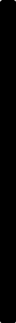 COMPETENZA   




SPECIFICA
COMPETENZA CHIAVE EUROPEA:      COMPETENZA MATEMATICA E COMPETENZE DI BASE IN SCIENZE E TECNOLOGIA         COMPETENZA MATEMATICA
COMPETENZA   




SPECIFICA
COMPETENZA CHIAVE EUROPEA:      COMPETENZA MATEMATICA E COMPETENZE DI BASE IN SCIENZE E TECNOLOGIA         COMPETENZA MATEMATICA
COMPETENZA   




SPECIFICA
COMPETENZA CHIAVE EUROPEA:    COMPETENZA MATEMATICA E COMPETENZE DI BASE IN SCIENZE E TECNOLOGIA         COMPETENZE DI BASE IN SCIENZE E TECNOLOGIA
COMPETENZA   




SPECIFICA
COMPETENZA CHIAVE EUROPEA:    COMPETENZA MATEMATICA E COMPETENZE DI BASE IN SCIENZE E TECNOLOGIA         COMPETENZE DI BASE IN SCIENZE E TECNOLOGIA
COMPETENZA   




SPECIFICA
COMPETENZA CHIAVE EUROPEA:    COMPETENZA MATEMATICA E COMPETENZE DI BASE IN SCIENZE E TECNOLOGIA         COMPETENZE DI BASE IN SCIENZE E TECNOLOGIA
COMPETENZA   

SPECIFICA
COMPETENZA CHIAVE EUROPEA:    COMPETENZA MATEMATICA E COMPETENZE DI BASE IN SCIENZE E TECNOLOGIA         COMPETENZE DI BASE IN SCIENZE E TECNOLOGIA
COMPETENZA   

SPECIFICA
COMPETENZA CHIAVE EUROPEA:   COMPETENZA MATEMATICA E COMPETENZE DI BASE IN SCIENZE E TECNOLOGIA         COMPETENZA MATEMATICA
Scuola dell’Infanzia
Campo di esperienza: LA CONOSCENZA DEL MONDO
Scuola Primaria
Discipline concorrenti: Italiano, Educazione Fisica, Musica, Storia, Tecnologia e Informatica
Disciplina di riferimento: MATEMATICA
Scuola Sec. di I grado
Disciplina di riferimento: MATEMATICA
EVIDENZE ED ESEMPI DI COMPITI SIGNIFICATIVI
SCUOLA DELL’INFANZIA
SCUOLA PRIMARIA
SCUOLA SEC DI   I GRADO
EVIDENZE (indicatori di competenza)
Raggruppa, ordina oggetti, effettua corrispondenze
Mette in corretta sequenza azioni, avvenimenti, eventi della propria storia, anche nel raccontare


COMPITI SIGNIFICATIVI (esempi)
Costruire dei calendari facendo corrispondere attività significative giornaliere, collocando rilevazioni meteorologiche o attività umane
Confrontare momenti della propria vita e storia personale e individuare trasformazioni (corpo, abiti, giochi, persone).
EVIDENZE (indicatori di competenza)
Esegue calcoli
Opera con le forme del piano e dello spazio
Utilizza  rappresentazioni di dati
Risolve problemi
Utilizza la logica
Utilizza il linguaggio matematico
Esegue valutazioni di probabilità
Utilizza strumenti matematici in contesti di vita reale 

COMPITI SIGNIFICATIVI (esempi)
Eseguire calcoli, stime, approssimazioni applicati a eventi della vita e dell’esperienza quotidiana e a semplici attività progettuali. 
Utilizzare i concetti e le formule relativi alla proporzionalità nelle riduzioni in scala.
Calcolare l’incremento proporzionale di ingredienti per un semplice piatto preparato inizialmente per due persone e destinato a n persone. 
Applicare gli strumenti della statistica a semplici indagini sociali e ad osservazioni scientifiche.
Interpretare e ricavare informazioni da dati statistici. 
Utilizzare modelli e strumenti matematici in ambito scientifico sperimentale. 
Contestualizzare modelli algebrici in  problemi reali o verosimili (impostare l’equazione per determinare un dato sconosciuto in contesto reale).
Utilizzare il piano cartesiano per svolgere compiti relativi alla cartografia, alla progettazione tecnologica, all’espressione artistica, al disegno tecnico (ingrandimenti, riduzioni…), alla statistica (grafici e tabelle). 
Rappresentare situazioni reali, procedure con diagrammi di flusso.
Applicare i concetti e gli strumenti della matematica (aritmetica, algebra, geometria, misura, statistica, logica) a eventi concreti.
EVIDENZE (indicatori di competenza)
Esegue calcoli
Opera con le forme del piano e dello spazio
Utilizza  rappresentazioni di dati
Risolve problemi
Utilizza la logica
Utilizza il linguaggio matematico
Esegue valutazioni di probabilità
Utilizza strumenti matematici in contesti di vita reale 

COMPITI SIGNIFICATIVI (esempi)
Eseguire calcoli, stime, approssimazioni applicati a eventi della vita e dell’esperienza quotidiana e a semplici attività progettuali. 
Calcolare l’incremento proporzionale di ingredienti per un semplice piatto preparato inizialmente per due persone e destinato a n persone. 
Applicare gli strumenti della statistica a semplici indagini sociali e ad osservazioni scientifiche.
Interpretare e ricavare informazioni da dati statistici. 
Contestualizzare modelli algebrici in  problemi reali o verosimili.
Utilizzare il piano cartesiano per svolgere compiti relativi alla cartografia, alla progettazione tecnologica, all’espressione artistica, al disegno tecnico (ingrandimenti, riduzioni…), alla statistica (grafici e tabelle). 
Rappresentare situazioni reali, procedure con diagrammi di flusso.
Applicare i concetti e gli strumenti della matematica (aritmetica, geometria, misura, statistica, logica) a eventi concreti.
COMPETENZA CHIAVE EUROPEA:   COMPETENZA MATEMATICA E COMPETENZE DI BASE IN SCIENZE E TECNOLOGIA         COMPETENZE DI BASE IN SCIENZE
Scuola dell’Infanzia
Campo di esperienza: LA CONOSCENZA DEL MONDO
Scuola Primaria
Discipline concorrenti: Italiano, Storia, Geografia, Informatica, Matematica, Ed. Fisica
Disciplina di riferimento: SCIENZE
Scuola Sec. di I grado
Disciplina di riferimento: SCIENZE
EVIDENZE ED ESEMPI DI COMPITI SIGNIFICATIVI
SCUOLA DELL’INFANZIA
SCUOLA PRIMARIA
SCUOLA SEC DI   I GRADO
EVIDENZE (indicatori di competenza)
Osserva e individua caratteristiche dell’ambiente e del paesaggio e distingue le trasformazioni dovute al tempo o all’azione di agenti diversi.
Riferisce le fasi di una procedura o di un semplice esperimento

COMPITI SIGNIFICATIVI (esempi)

Riordinare in corretta successione azioni della giornata; raccontare in maniera coerente esperienze vissute e individuare le trasformazioni naturali nel paesaggio, nelle cose, negli animali e nelle persone
EVIDENZE (indicatori di competenza)
Osserva e coglie analogie e differenze nell’ambito naturale
Analizza un fenomeno naturale
Utilizza strumenti e procedure di laboratorio
Spiega procedimenti e risultati degli esperimenti
Riconosce problematiche scientifiche e utilizza le conoscenze per assumere comportamenti responsabili
Realizza elaborati
COMPITI SIGNIFICATIVI (esempi)
Contestualizzare i fenomeni fisici a eventi della vita quotidiana, anche per sviluppare competenze di tipo sociale e civico e pensiero critico, ad esempio:
applicare i concetti di energia alle questioni ambientali (fonti di energia; fonti di energia rinnovabile non; uso oculato delle risorse energetiche), ma anche alle questioni di igiene e educazione alla salute (concetto di energia collegato al concetto di “calorie” nell’alimentazione)
contestualizzare i concetti di fisica e di chimica all’educazione alla salute, alla sicurezza e alla prevenzione degli infortuni (effetti di sostanze acide, solventi, infiammabili, miscele di sostanze ecc.); rischi di natura fisica (movimentazione scorretta di carichi, rumori, luminosità, aerazione...)
condurre osservazioni e indagini nel proprio ambiente di vita per individuare rischi di natura fisica, chimica, biologica
rilevare la presenza di bioindicatori nel proprio ambiente di vita ed esprimere valutazioni pertinenti sullo stato di salute dell’ecosistema
analizzare e classificare piante e animali secondo i criteri convenzionali, individuando le regole che governano la classificazione, come ad esempio l’appartenenza di un animale a un raggruppamento (balena/ornitorinco/pipistrello/gatto come mammiferi).
Individuare, attraverso l’analisi di biodiversità, l’adattamento degli organismi all’ambiente dal punto di vista morfologico, delle caratteristiche e dei modi di vivere. 
Individuare gli effetti sui viventi (e quindi anche sull’organismo umano) di sostanze tossico-nocive.
Progettare e realizzare la costruzione di semplici manufatti necessari a esperimenti scientifici, ricerche storiche o geografiche, rappresentazioni teatrali, artistiche o musicali.
Analizzare e redigere rapporti intorno alle tecnologie per la difesa dell’ambiente e per il risparmio delle risorse idriche ed energetiche; redigere protocolli di istruzioni per l’utilizzo oculato delle risorse, per lo smaltimento dei rifiuti, per la tutela ambientale. 
Effettuare ricognizioni per valutare i rischi presenti nell’ambiente; redigere semplici istruzioni preventive e ipotizzare misure correttive di tipo organizzativo-comportamentale e strutturale.
EVIDENZE (indicatori di competenza)
Osserva e coglie analogie e differenze nell’ambito naturale
Analizza un fenomeno naturale
Utilizza strumenti e procedure di laboratorio
Spiega procedimenti e risultati degli esperimenti
Riconosce problematiche scientifiche e utilizza le conoscenze per assumere comportamenti responsabili
Realizza elaborati
COMPITI SIGNIFICATIVI (esempi)
Contestualizzare i fenomeni fisici a eventi della vita quotidiana, anche per sviluppare competenze di tipo sociale e civico e pensiero critico, ad esempio:
applicare i concetti di energia alle questioni ambientali (fonti di energia; fonti di energia rinnovabile non; uso oculato delle risorse energetiche), ma anche alle questioni di igiene e educazione alla salute (concetto di energia collegato al concetto di “calorie” nell’alimentazione)
contestualizzare i concetti di fisica all’educazione alla salute, alla sicurezza e alla prevenzione degli infortuni; rischi di natura fisica (movimentazione scorretta di carichi, rumori, luminosità, aerazione...)
condurre osservazioni e indagini nel proprio ambiente di vita per individuare rischi di natura fisica, chimica, biologica
rilevare la presenza di bioindicatori nel proprio ambiente di vita ed esprimere valutazioni pertinenti sullo stato di salute dell’ecosistema
analizzare e classificare piante e animali secondo i criteri convenzionali, individuando le regole che governano la classificazione, come ad esempio l’appartenenza di un animale a un raggruppamento .
Individuare, attraverso l’analisi di biodiversità, l’adattamento degli organismi all’ambiente dal punto di vista morfologico, delle caratteristiche e dei modi di vivere. 
Individuare gli effetti sui viventi (e quindi anche sull’organismo umano) di sostanze tossico-nocive.
Progettare e realizzare la costruzione di semplici manufatti necessari a esperimenti scientifici, ricerche storiche o geografiche, rappresentazioni teatrali, artistiche o musical i.
Effettuare ricognizioni per valutare i rischi presenti nell’ambiente; redigere semplici istruzioni preventive e ipotizzare misure correttive di tipo organizzativo-comportamentale e strutturale.
COMPETENZA CHIAVE EUROPEA:   COMPETENZA MATEMATICA E COMPETENZE DI BASE IN SCIENZE E TECNOLOGIA         COMPETENZE DI BASE IN TECNOLOGIA
Scuola dell’Infanzia
Campo di esperienza: LA CONOSCENZA DEL MONDO
Scuola Primaria
Discipline concorrenti: Italiano, Storia, Geografia, Informatica, Matematica, Ed. Fisica
Disciplina di riferimento: /
Scuola Sec. di I grado
Disciplina di riferimento: TECNOLOGIA
EVIDENZE ED ESEMPI DI COMPITI SIGNIFICATIVI
SCUOLA DELL’INFANZIA
SCUOLA PRIMARIA
SCUOLA SEC DI   I GRADO
EVIDENZE (indicatori di competenza)

Utilizza il PC per attività, giochi didattici, elaborazioni grafiche.

COMPITI SIGNIFICATIVI (esempi)

Eseguire giochi ed esercizi di tipo logico, linguistico, matematico, topologico al computer
EVIDENZE (indicatori di competenza)
Riconosce sistemi tecnologici nell’ambiente circostante
Conosce i principali processi tecnologici e le forme di energia coinvolte
Riconosce opportunità e rischi di una scelta di tipo tecnologico
Classifica oggetti in relazione a forma, funzioni e materiali
Progetta e realizza prodotti, anche di tipo digitale
Conosce e utilizza diversi mezzi di comunicazione
Esegue compiti operativi comunicando le relative procedure
Utilizza il disegno tecnico o il linguaggio multimediale per progettare e realizzare sistemi materiali o immateriali

COMPITI SIGNIFICATIVI (esempi)
Progettare e realizzare la costruzione di semplici manufatti utilizzando semplici tecniche di pianificazione e tecniche di rappresentazione grafica. 
Analizzare e descrivere il funzionamento di strumenti di uso comune.
Analizzare e redigere rapporti intorno alle tecnologie per la difesa dell’ambiente, per il risparmio delle risorse idriche ed energetiche, per lo smaltimento dei rifiuti. 
Effettuare ricognizioni per valutare i rischi presenti nell’ambiente; redigere semplici istruzioni preventive e ipotizzare misure correttive di tipo organizzativo-comportamentale e strutturale.
Utilizzare le nuove tecnologie per scrivere, disegnare, progettare, effettuare calcoli, ricercare ed elaborare informazioni. 
Progettare e realizzare manifesti pubblicitari, brochure, video/documentari.
COMPETENZA CHIAVE EUROPEA:   COMPETENZA MATEMATICA E COMPETENZE DI BASE IN SCIENZE E TECNOLOGIA         COMPETENZA MATEMATICA
Scuola Primaria (classi 4^ e 5^)
Discipline concorrenti: Italiano, Educazione Fisica, Musica, Storia, Tecnologia e Informatica
Disciplina di riferimento: MATEMATICA
Scuola Sec. di I grado (classi 1^, 2^, 3^)
Disciplina di riferimento: MATEMATICA
RUBRICA VALUTATIVA – Competenza chiave: competenza matematica
COMPETENZA CHIAVE EUROPEA:   COMPETENZA MATEMATICA E COMPETENZE DI BASE IN SCIENZE E TECNOLOGIA         COMPETENZA MATEMATICA
Discipline concorrenti: Italiano, Educazione Fisica, Musica, Storia, Tecnologia e Informatica
Disciplina di riferimento: MATEMATICA
Scuola Primaria (classi 4^ e 5^)
Scuola Sec. di I grado (classi 1^, 2^, 3^)
Disciplina di riferimento: MATEMATICA
RUBRICA VALUTATIVA – Competenza chiave: competenza matematica
COMPETENZA CHIAVE EUROPEA:   COMPETENZA MATEMATICA E COMPETENZE DI BASE IN SCIENZE E TECNOLOGIA         COMPETENZA MATEMATICA
Discipline concorrenti: Italiano, Educazione Fisica, Musica, Storia, Tecnologia e Informatica
Disciplina di riferimento: MATEMATICA
Scuola Primaria (classi 4^ e 5^)
Scuola Sec. di I grado (classi 1^, 2^, 3^)
Disciplina di riferimento: MATEMATICA
RUBRICA VALUTATIVA – Competenza chiave: competenza matematica
COMPETENZA CHIAVE EUROPEA:   COMPETENZA MATEMATICA E COMPETENZE DI BASE IN SCIENZE E TECNOLOGIA         COMPETENZE DI BASE IN SCIENZE
Discipline concorrenti: Italiano, Storia, Geografia, Informatica, Matematica, 
Ed. Fisica
Disciplina di riferimento: SCIENZE
Scuola Primaria (classi 4^ e 5^)
RUBRICA VALUTATIVA – Competenza chiave: competenza di base in scienze e tecnologia
COMPETENZA CHIAVE EUROPEA:   COMPETENZA MATEMATICA E COMPETENZE DI BASE IN SCIENZE E TECNOLOGIA         COMPETENZE DI BASE IN SCIENZE
Discipline concorrenti: Italiano, Storia, Geografia, Informatica, Matematica, 
Ed. Fisica
Disciplina di riferimento: SCIENZE
Scuola Primaria (classi 4^ e 5^)
RUBRICA VALUTATIVA – Competenza chiave: competenza di base in scienze e tecnologia
COMPETENZA CHIAVE EUROPEA:   COMPETENZA MATEMATICA E COMPETENZE DI BASE IN SCIENZE E TECNOLOGIA         COMPETENZE DI BASE IN SCIENZE
Discipline concorrenti: Italiano, Storia, Geografia, Informatica, Matematica, 
Ed. Fisica
Disciplina di riferimento: SCIENZE
Scuola Primaria (classi 4^ e 5^)
RUBRICA VALUTATIVA – Competenza chiave: competenza di base in scienze e tecnologia
COMPETENZA CHIAVE EUROPEA:   COMPETENZA MATEMATICA E COMPETENZE DI BASE IN SCIENZE E TECNOLOGIA         COMPETENZE DI BASE IN SCIENZE E TECNOLOGIA
Discipline concorrenti: Italiano, Storia, Geografia, Informatica, Matematica, 
Ed. Fisica
Scuola Sec. di I grado (classi 1^, 2^, 3^)
Discipline di riferimento: SCIENZE - TECNOLOGIA
RUBRICA VALUTATIVA – Competenza chiave: competenza di base in scienze e tecnologia
COMPETENZA CHIAVE EUROPEA:   COMPETENZA MATEMATICA E COMPETENZE DI BASE IN SCIENZE E TECNOLOGIA         COMPETENZE DI BASE IN SCIENZE E TECNOLOGIA
Discipline concorrenti: Italiano, Storia, Geografia, Informatica, Matematica, 
Ed. Fisica
Discipline di riferimento: SCIENZE - TECNOLOGIA
Scuola Sec. di I grado (classi 1^, 2^, 3^)
RUBRICA VALUTATIVA – Competenza chiave: competenza di base in scienze e tecnologia
COMPETENZA CHIAVE EUROPEA:   COMPETENZA MATEMATICA E COMPETENZE DI BASE IN SCIENZE E TECNOLOGIA         COMPETENZE DI BASE IN SCIENZE E TECNOLOGIA
Discipline concorrenti: Italiano, Storia, Geografia, Informatica, Matematica, 
Ed. Fisica
Scuola Sec. di I grado (classi 1^, 2^, 3^)
Discipline di riferimento: SCIENZE - TECNOLOGIA
RUBRICA VALUTATIVA – Competenza chiave: competenza di base in scienze e tecnologia